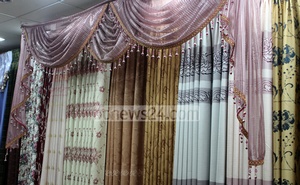 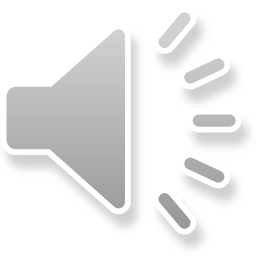 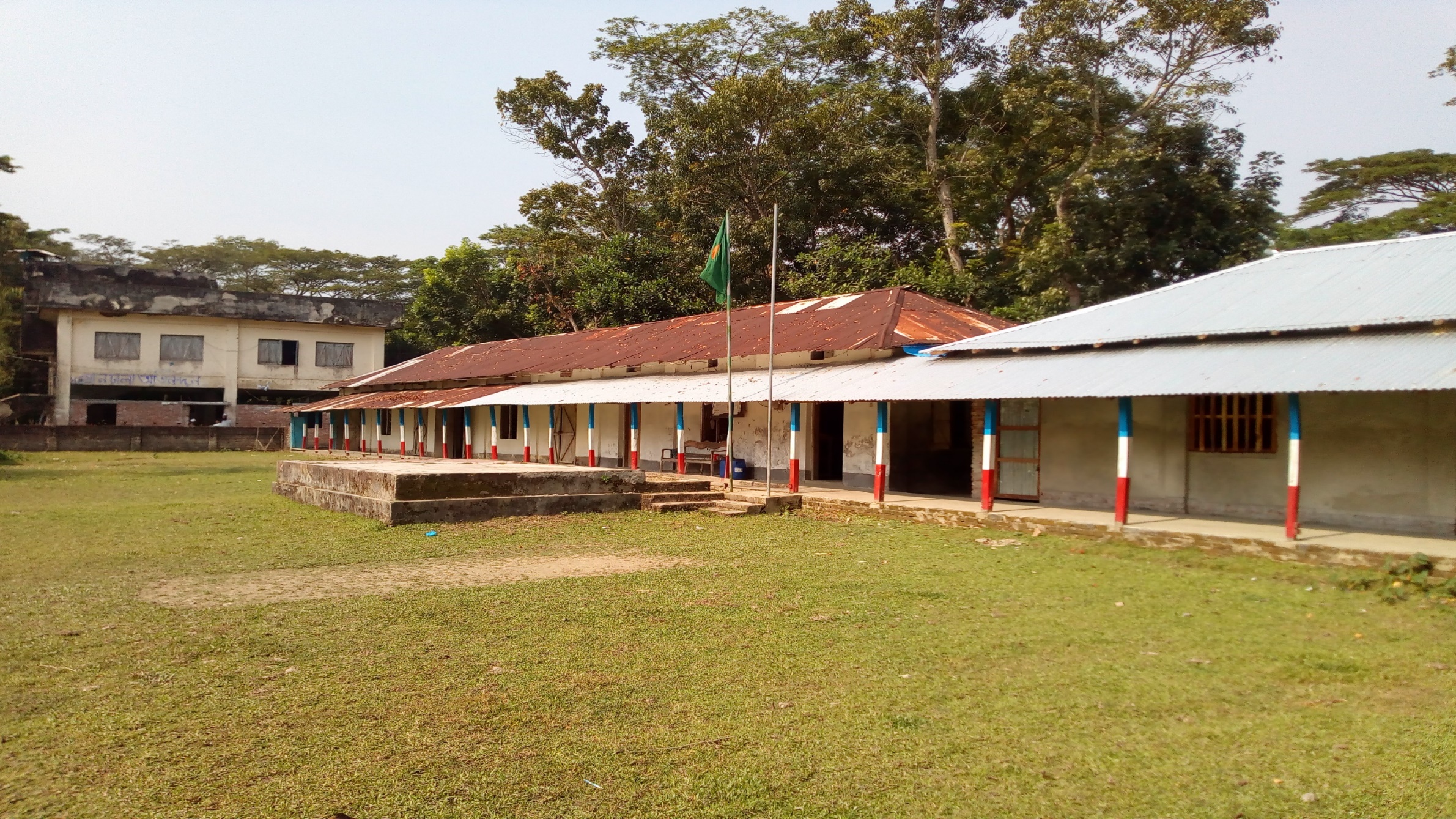 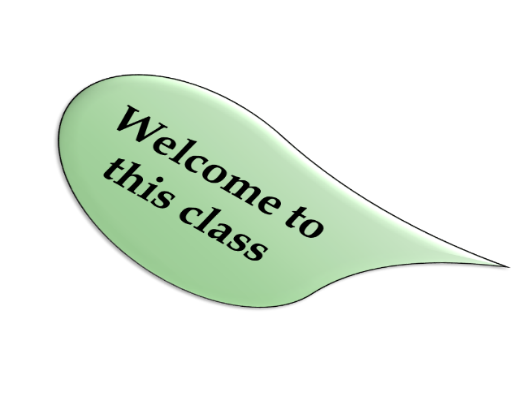 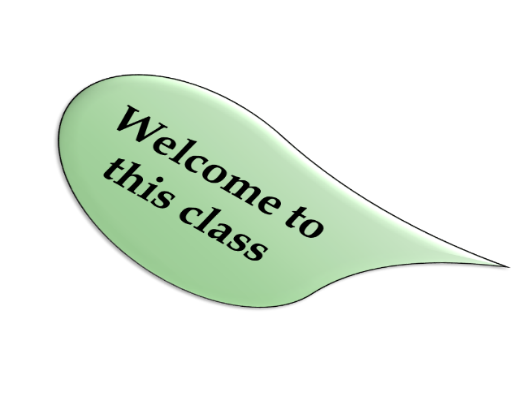 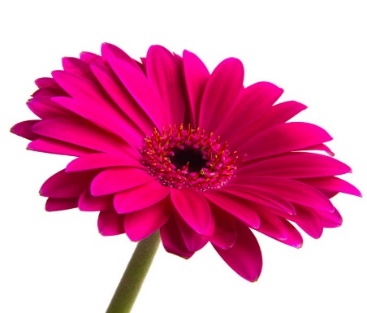 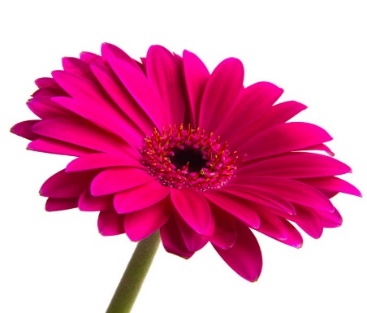 Welcome
TO
OUR
ONLINE CLASS
The best teacher in the earth
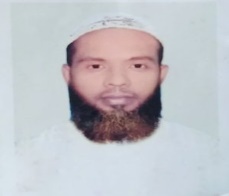 Muhammad Ahsan Habib, Assistant Teacher ,  Mohsenuddin Nuria Fazil Madrasah, Bauphal, Patuakhali,  Mob- 01754755169, E-mail-ahsanhabib251281@gmail.com
teacher IDENTITY
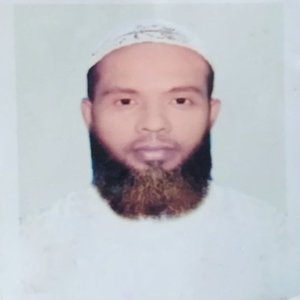 Muhammad Ahsan Habib
          Assistant Teacher
Mohsenuddin Nuria Fazil (Degree) Madrasah
Bauphal, Patuakhali
Mobile-01754755169
E-mail- ahsanhabib251281@gmail.com
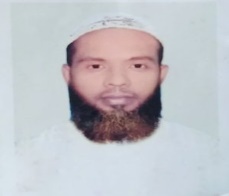 Muhammad Ahsan Habib, Assistant Teacher ,  Mohsenuddin Nuria Fazil Madrasah, Bauphal, Patuakhali,  Mob- 01754755169, E-mail-ahsanhabib251281@gmail.com
SUBJECT MATTER
Class- Nine & Ten
Subject –English 1st paper
(Q.11 - Formal /Informal letter (E-mail) )
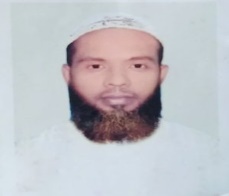 Muhammad Ahsan Habib, Assistant Teacher ,  Mohsenuddin Nuria Fazil Madrasah, Bauphal, Patuakhali,  Mob- 01754755169, E-mail-ahsanhabib251281@gmail.com
Part-D: Writing


            Q.8 - Paragraph with answering Question 	                                  =10

             Q.9 - Completing story                                                                          =10

             Q.10- Graphs / Charts writing                                                               =10
                       
             Q.11- Formal /Informal letter (E-mail)    		                          =10

             Q.12-  Dialogue Writing				                                         =10
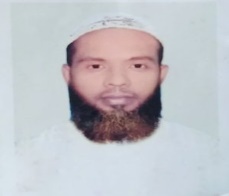 Muhammad Ahsan Habib, Assistant Teacher ,  Mohsenuddin Nuria Fazil Madrasah, Bauphal, Patuakhali,  Mob- 01754755169, E-mail-ahsanhabib251281@gmail.com
Learning outcomes
After completing this lesson, students will be  able to---------

                           “Write Letter easily”
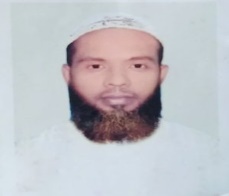 Muhammad Ahsan Habib, Assistant Teacher ,  Mohsenuddin Nuria Fazil Madrasah, Bauphal, Patuakhali,  Mob- 01754755169, E-mail-ahsanhabib251281@gmail.com
[Speaker Notes: All the four skills will be focused in this lesson.]
Q-11-Letter
.............. ,.............
10/10/2020
Dear ...............
First  take my salam. How are you? Hope you are well. I am fine.
..............................................................................................
..............................................................................................
..............................................................................................
No more today. Give my salam to your Parents and love to the 
Younger. Good bye.
Ever
............
Stamp
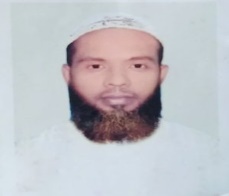 Muhammad Ahsan Habib, Assistant Teacher ,  Mohsenuddin Nuria Fazil Madrasah, Bauphal, Patuakhali,  Mob- 01754755169, E-mail-ahsanhabib251281@gmail.com
Individual works.
1. Tell me how many parts in a letter.
2. Where is the address of the letter writer.
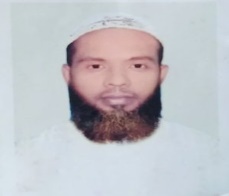 Muhammad Ahsan Habib, Assistant Teacher ,  Mohsenuddin Nuria Fazil Madrasah, Bauphal, Patuakhali,  Mob- 01754755169, E-mail-ahsanhabib251281@gmail.com
[Speaker Notes: This slide only for mind set up. Teacher can ask another questions for grow class arrange.]
Example-1
Q-11- Write a letter to your father send some money to buy some books. 

Damra , Dhaka
10/10/2020
Dear  Father
First take my salam. How are you? Hope you are well. We are fine. I need some money to buy some new books for my new class. Please send me 500 tk as soon as possible.
No more today. Give my salam to your parents and love to the younger. Good bye.

Ever
Habib
Stamp
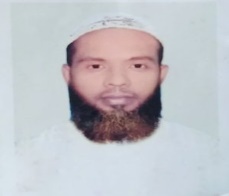 Muhammad Ahsan Habib, Assistant Teacher ,  Mohsenuddin Nuria Fazil Madrasah, Bauphal, Patuakhali,  Mob- 01754755169, E-mail-ahsanhabib251281@gmail.com
Example-2
Q-11- Write a Letter  to your friend about how you enjoyed last summer vacation.
Damra , Dhaka
10/10/2020

Dear Mamun
First take my salam. How are you? Hope you are well. We are fine. Last summer vacation I went to cox’s bazar. It is a historical place. I learn many thing from there. It is the leargest sea beach in the world. I enjoy the tour very much.
No more today. Give my salam to your parents and love to the younger. Good bye.

Ever
Habib
Stamp
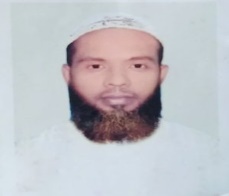 Muhammad Ahsan Habib, Assistant Teacher ,  Mohsenuddin Nuria Fazil Madrasah, Bauphal, Patuakhali,  Mob- 01754755169, E-mail-ahsanhabib251281@gmail.com
Pair Work
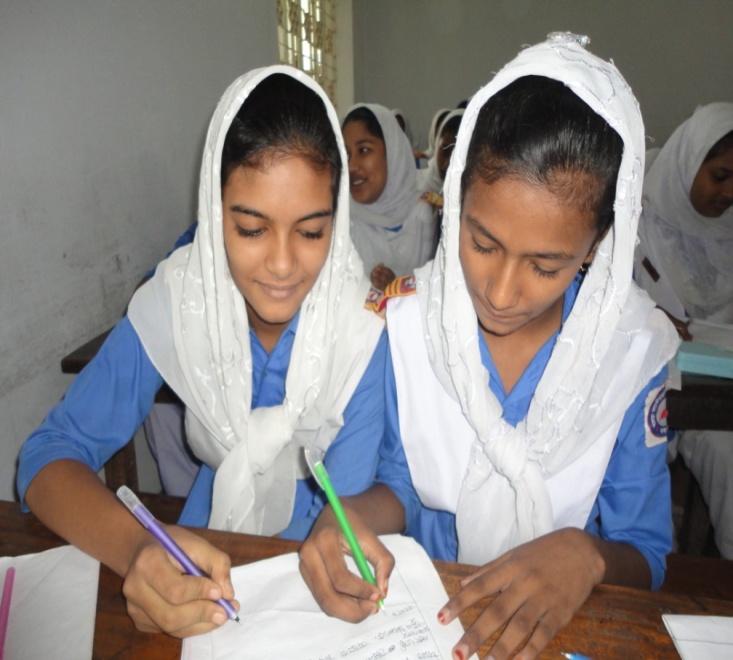 Discuss in pairs and write an answer the following questions:
What is a letter ?
Where is the address of a letter reciver?
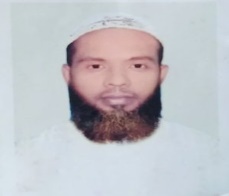 Muhammad Ahsan Habib, Assistant Teacher ,  Mohsenuddin Nuria Fazil Madrasah, Bauphal, Patuakhali,  Mob- 01754755169, E-mail-ahsanhabib251281@gmail.com
Example-3
Q-11- Write a letter  to your friend inviting marriage ceremony of your elder sister.
Damra , Dhaka
10/10/2020

Dear Mamun
First take my salam. How are you? Hope you are well. We are fine. My elder sister marriage ceremony will be held on 10/11/2020. I invite you to join the marriage ceremony of my elder sister. Please come as soon as possible.
No more today. Give my salam to your parents and love to the younger. Good bye.

Ever
Habib
Stamp
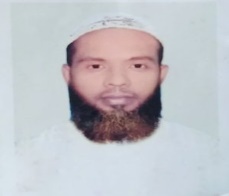 Muhammad Ahsan Habib, Assistant Teacher ,  Mohsenuddin Nuria Fazil Madrasah, Bauphal, Patuakhali,  Mob- 01754755169, E-mail-ahsanhabib251281@gmail.com
Group Work
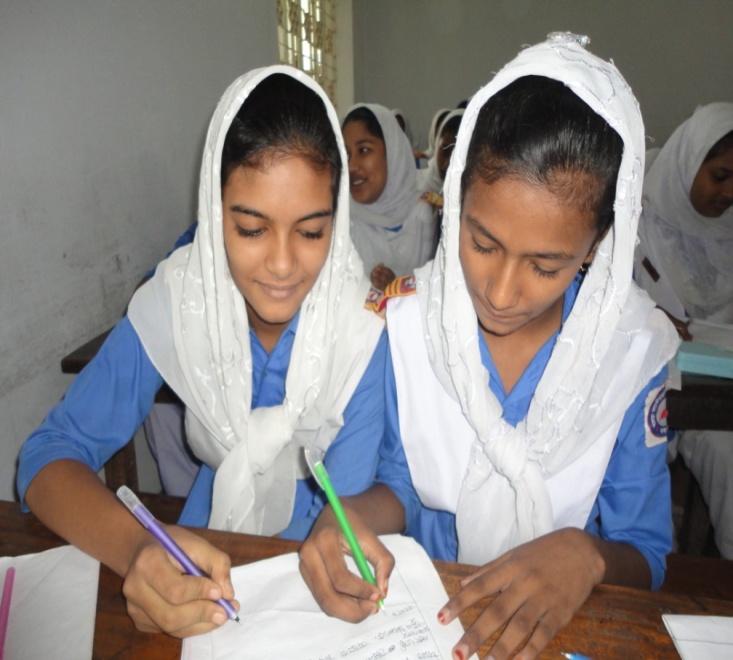 Write down the  parts in a letter .
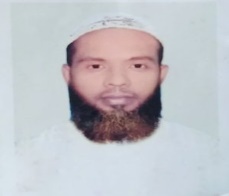 Muhammad Ahsan Habib, Assistant Teacher ,  Mohsenuddin Nuria Fazil Madrasah, Bauphal, Patuakhali,  Mob- 01754755169, E-mail-ahsanhabib251281@gmail.com
Evaluation
1.How many parts in aletter?
2.Where is the address of the letter resever?
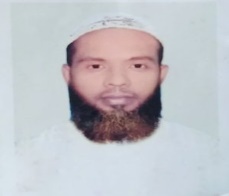 Muhammad Ahsan Habib, Assistant Teacher ,  Mohsenuddin Nuria Fazil Madrasah, Bauphal, Patuakhali,  Mob- 01754755169, E-mail-ahsanhabib251281@gmail.com
Home Work
Write a letter  to your Mother about preparation for the final examination .
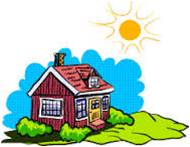 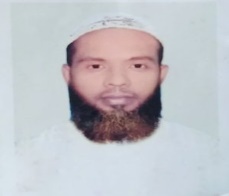 Muhammad Ahsan Habib, Assistant Teacher ,  Mohsenuddin Nuria Fazil Madrasah, Bauphal, Patuakhali,  Mob- 01754755169, E-mail-ahsanhabib251281@gmail.com
[Speaker Notes: This is a creative work that the students will perform at home to show the teacher  in the nest class.]
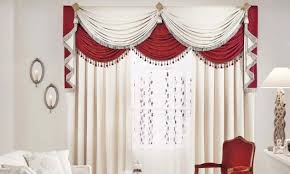 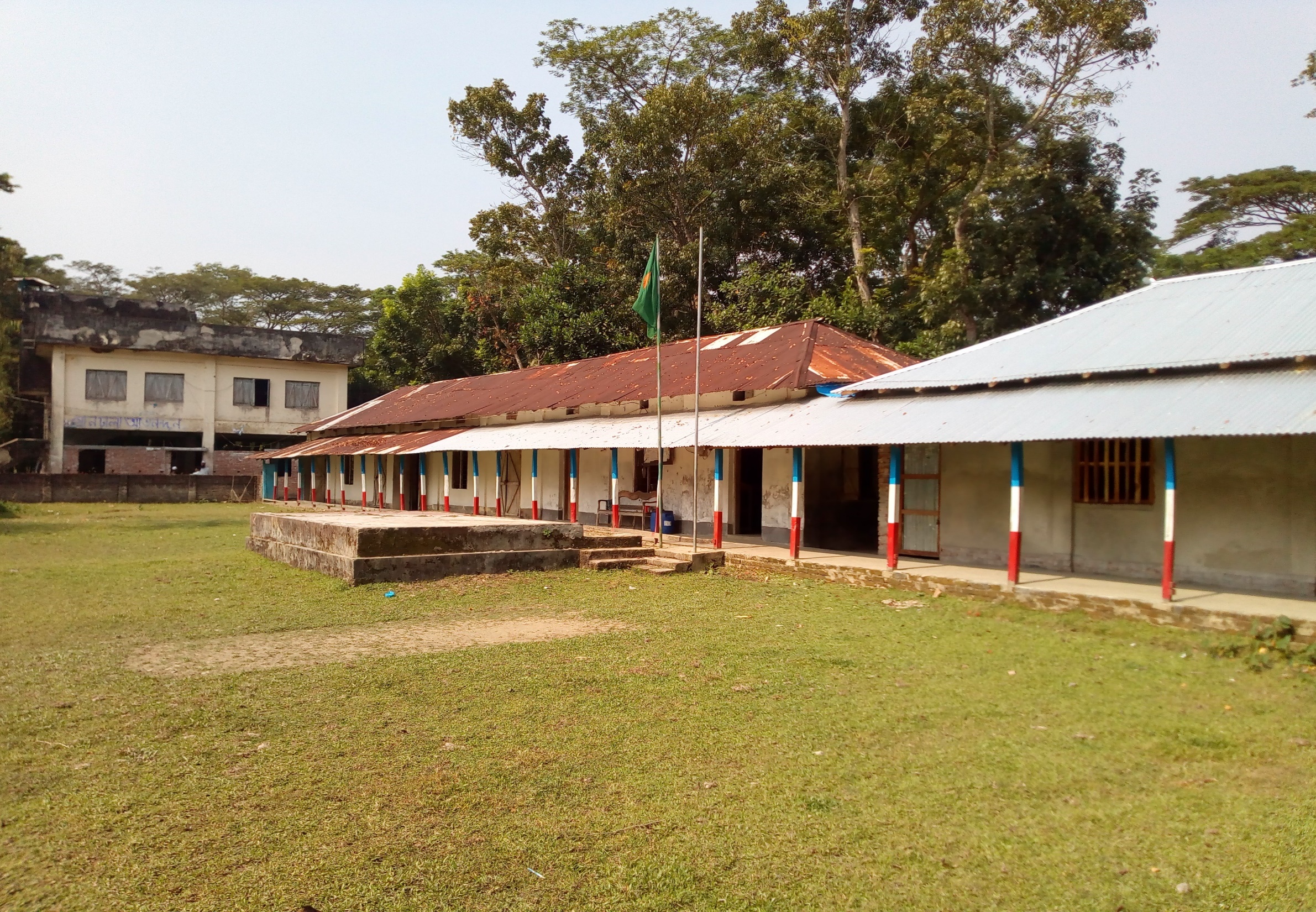 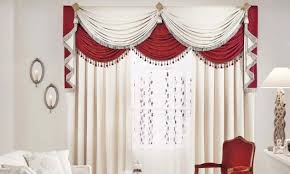 THANK YOU FOR 
YOUR ATTENTION
GOOD BYE
(May allah bless you)
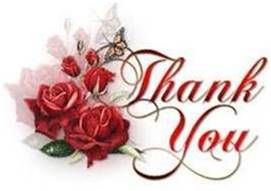 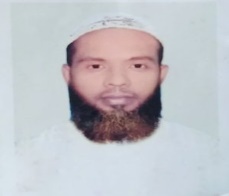 Muhammad Ahsan Habib, Assistant Teacher ,  Mohsenuddin Nuria Fazil Madrasah, Bauphal, Patuakhali,  Mob- 01754755169, E-mail-ahsanhabib251281@gmail.com